Divisibility Rules
How to Check for Divisibility
iwb-resources.blogspot.com
All numbers are divisible by 1.
Try these.
Are these numbers divisible by 1?
/
/
/
/
/
X
34
/
/
/
/
/
Yes
No
X
57
Yes
No
X
106
Yes
No
X
2
Yes
No
X
911
Yes
No
Dividing by 1
All even numbers are divisible by 2.
Even numbers are numbers that end with either 2, 4, 6, 8, or 0.
Try these.
/
/
/
/
/
X
642
/
/
/
/
/
Yes
No
X
1204
Yes
No
X
345
Yes
No
X
13
Yes
No
1008
Divisible by 2
X
Yes
No
Add up the digits of the number
If that number is divisible by 3, then the original number is
If your sum is still a big number, continue to add the digits
Divisible by 3
1
+
9
+
8
=
1
9
8
For example, the number
a) Add up the digits of the number
18
b) Is the number divisible by 3?
18 is divisible by 3
c) If the sum is still a big number, continue adding the digits
1 + 8 = 9
9 is divisible by 3
Dividing by 3
Try these.
Are these numbers divisible by 3?
X
154
Yes
No
/
/
/
/
/
/
/
/
/
/
X
141
Yes
No
X
279
Yes
No
X
1022
Yes
No
X
1722
Yes
No
Dividing by 3
If the last 2 digits together are divisible by 4
Example
1
2
5
4
24 ÷ 4 = 6
Therefore; 1524 is divisible by 4.
Dividing by 4
If the last 2 digits together are divisible by 4
Try these.
Are these numbers divisible by 4?
X
462
/
/
/
/
/
Yes
No
/
/
/
/
/
X
635
Yes
No
X
1332
Yes
No
X
56
Yes
No
X
1208
Yes
No
Dividing by 4
If the number ends in 5 or 0
Try these.
Are these numbers divisible by 5?
/
/
/
/
/
X
300
/
/
/
/
/
Yes
No
X
5035
Yes
No
X
902
Yes
No
X
2205
Yes
No
X
91
Yes
No
Dividing by 5
If the number is divisible by 2 and 3
Example
4
7
4
744 is divisible by 2 and 3.
Therefore; 744 is divisible by 6.
Dividing by 6
If the number is divisible by 2 and 3
Try these.
Are these numbers divisible by 6?
/
/
/
/
/
X
346
/
/
/
/
/
Yes
No
X
1470
Yes
No
X
372
Yes
No
X
1690
Yes
No
X
90
Yes
No
Dividing by 6
There is no specific rule. It can be done through manual division.
Divisible by 7
If the last three digits are divisible by 8
If the number is divisible by 2, then by 2 again, and then by 2 again
Divisible by 8
Try these.
Are these numbers divisible by 8?
X
64
Yes
No
/
/
/
/
/
/
/
/
/
/
X
360
Yes
No
X
564
Yes
No
X
5241
Yes
No
X
976
Yes
No
Dividing by 8
The same as dividing by 3
Add up all the digits
If that number is divisible by 9 then it is divisible by 9
Divisible by 9
Try these.
Are these numbers divisible by 9?
X
665
Yes
No
/
/
/
/
/
/
/
/
/
/
X
1560
Yes
No
X
585
Yes
No
X
1246
Yes
No
X
5868
Yes
No
Dividing by 9
If the number ends with a 0
Try these.
Are these numbers divisible by 10?
/
/
/
/
/
X
340
/
/
/
/
/
Yes
No
X
9670
Yes
No
X
1025
Yes
No
X
803
Yes
No
X
6006
Yes
No
Dividing by 10
That’s all for today.
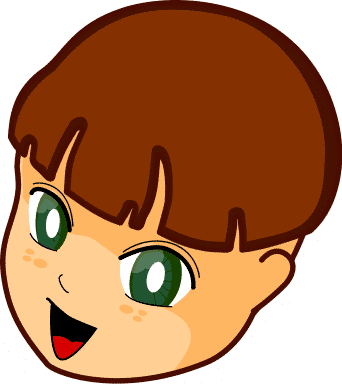 See you again next time.
BySanny TendillaInteractive Whiteboard Resources
http:iwb-resources.blogspot.com